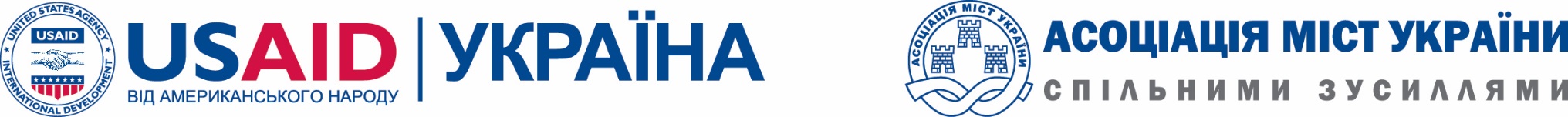 СТРАТЕГІЯ РОЗВИТКУ ГАЛУЗІ «ОСВІТА»
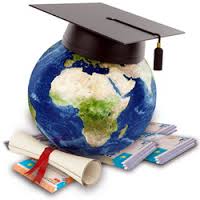 аналітик Центру аналізу та розробки законодавства Асоціації міст України, кандидат педагогічних наук
Людмила Мозгова
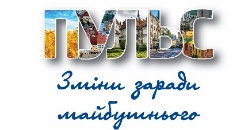 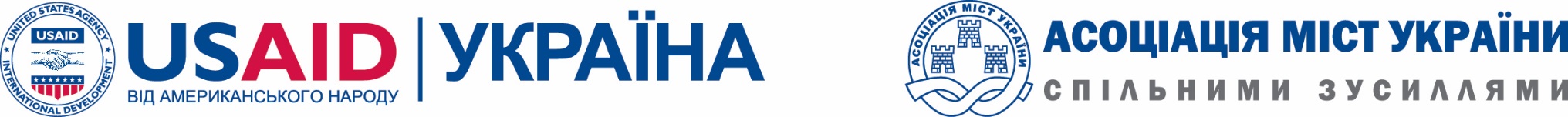 Освіта – пріоритетна галузь держави:
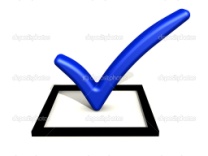 Формує життєві компетентності випускників
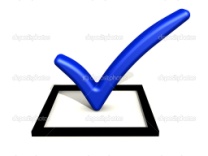 Готує суб’єктів соціальної дії для вирішення економічних, соціальних та культурних проблем
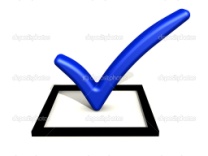 Трансформує систему інтелектуальних та духовних цінностей у національний і міжнародний простори
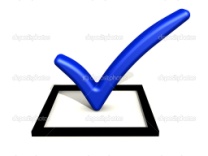 Закладає основи наукового розвитку та досліджень
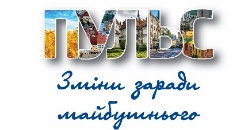 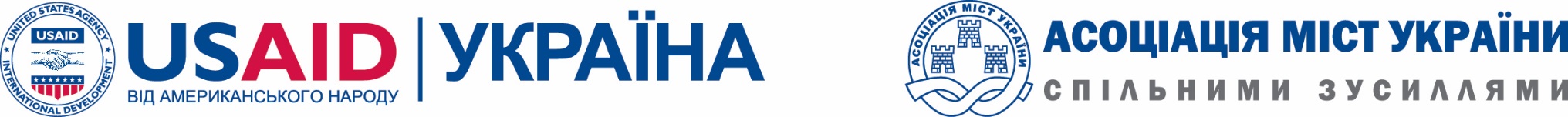 Повноваження органів місцевого самоврядування в галузі
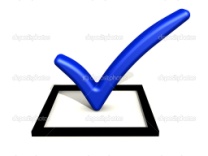 управління закладами освіти
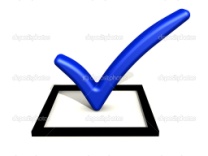 забезпечення здобуття повної загальної середньої, професійно-технічної освіти у державних і комунальних загальноосвітніх, професійно-технічних навчальних закладах
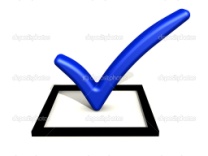 створення при загальноосвітніх навчальних закладах комунальної власності фонду загальнообов'язкового навчання за рахунок коштів місцевого бюджету
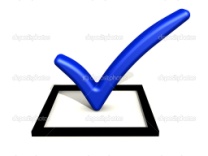 організація медичного обслуговування та харчування у закладах освіти, пільгового проїзду учнів, вихованців, студентів та педагогічних працівників до місця навчання і додому у порядку та розмірах, визначених органами місцевого самоврядування
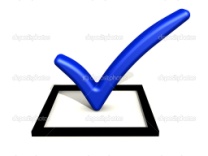 організація обліку дітей дошкільного та шкільного віку
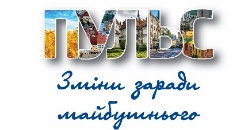 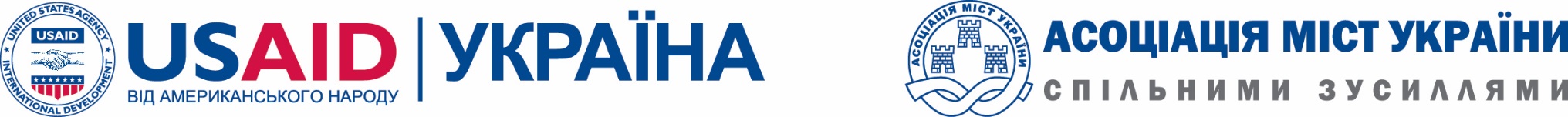 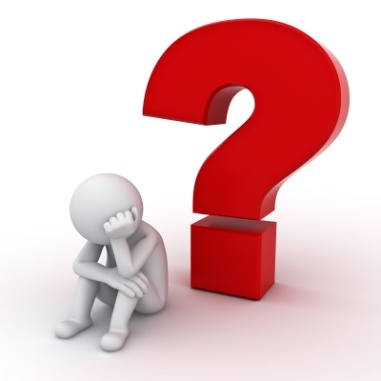 Проблеми галузі:
зміна філософії надання освітніх послуг, орієнтованих на потреби замовників та споживачів − значить дітей та батьків;
· оновлення змісту освіти, його спрямування на формування компетентностей учнів, тобто практично зорієнтованого на саме життя та потреби дитини;
· забезпечення висококваліфікованими кадрами, здатними бути фасилітаторами навчання, успішно проходити сертифікацію;
· подолання проблеми «старіння» педагогічних кадрів;
· оновлення матеріально-технічної бази навчальних закладів;
· забезпечення рівного доступу до якісної освіти дітям із особливими потребами та дітям із різних регіонів проживання, зокрема сільських;
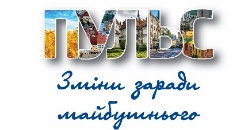 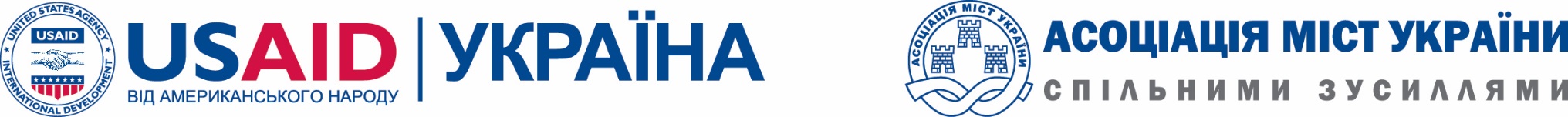 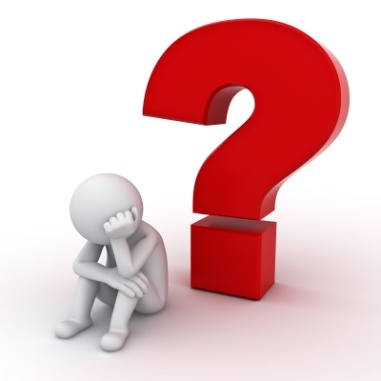 Проблеми галузі:
розбудова освітнього простору для розвитку учнів, забезпечення умов для їх профільного та професійного навчання;
· пошук форм забезпечення психологічного комфорту в навчальних закладах;
· забезпечення принципу «відкритості та прозорості» у діяльності навчальних закладів, зокрема фінансовій; знищення практики збору неофіційних грошових внесків; запровадження вільного та конфіденційного доступу батьків до інформації про навчання та розвиток їхніх дітей;
· створення механізму неупереджених моніторингових досліджень задоволення споживачів наданими їм освітніми послугами;
· створення умов у муніципалітетах для реалізації дитячих проектів «Дитина в місті/селищі/селі»; 
· забезпечення умов для освіти впродовж життя кожному члену територіальної громади.
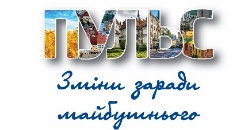 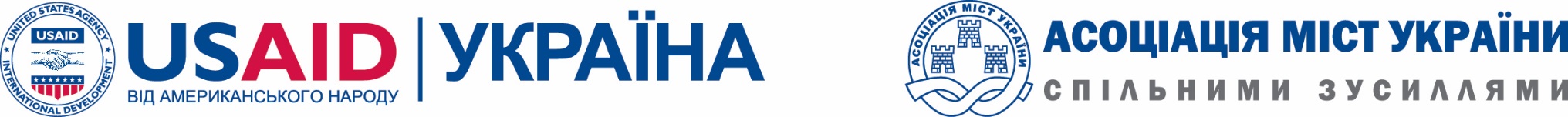 Бачення освіти
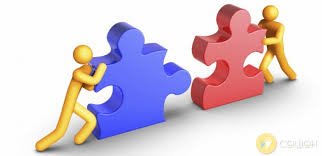 Створити умови, за яких діти зможуть повною мірою реалізувати свої здібності, отримають знання і професійну орієнтацію, необхідні для швидкої інтеграції в економічний розвиток громад.
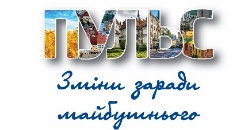 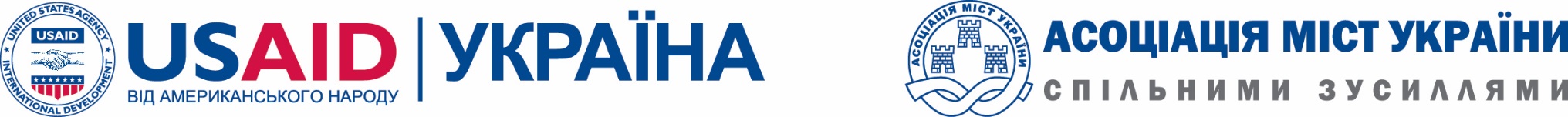 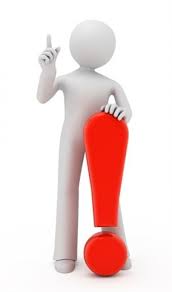 Стратегічна ціль № 1Формування успішного компетентного учня-випускника навчальних закладів шляхом удосконалення змісту освіти; підготовку педагогів-новаторів, педагогів-фасилітаторів для роботи з учнями; оптимізацію мережі навчальних закладів та створення навчального середовища для здобуття профільної/професійної підготовки в старшій школі.
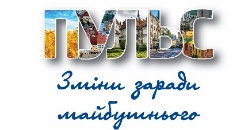 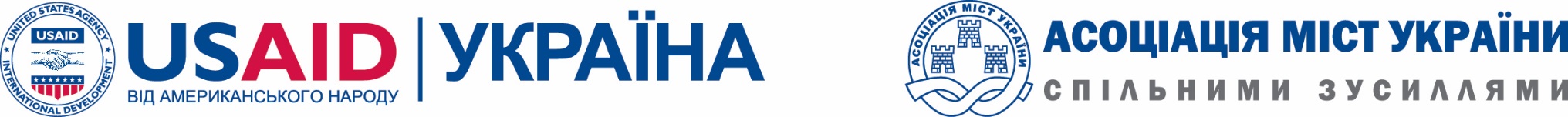 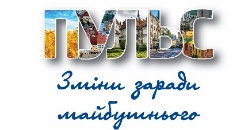 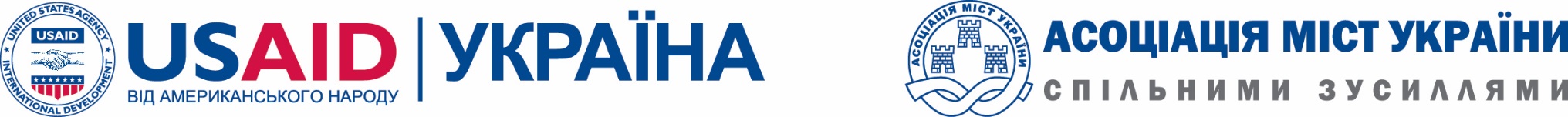 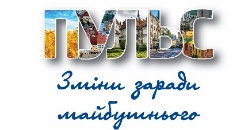 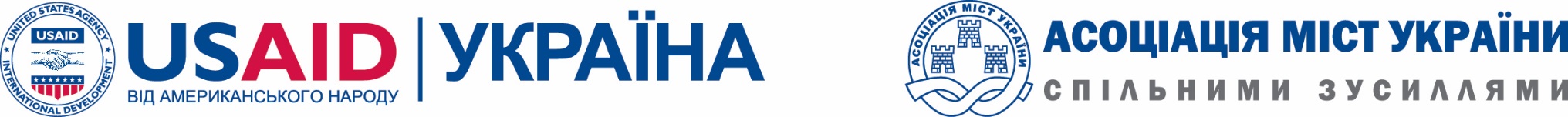 Індикатори:
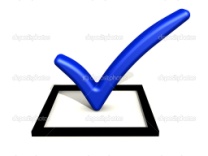 прийняття основного Закону України «Про освіту» та на його основі спеціальних законів;
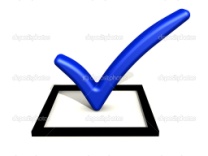 відсоток учнів, які успішно засвоїли оновлені програми на достатньому та високому рівнях (якість знань та сформованих компетентностей);
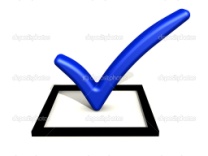 відсоток випускників, які пройшли ЗНО, зокрема відсоток тих, хто склав на 185-200 балів;
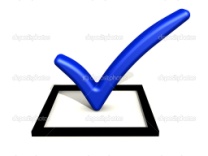 оптимізована мережа закладів, що задовольняють потреби громади в освітніх послугах;
наявність розробленого інвестиційного проекту;
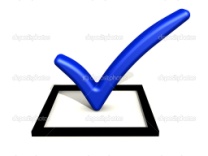 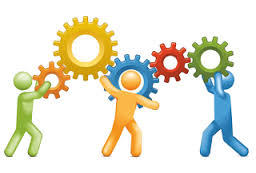 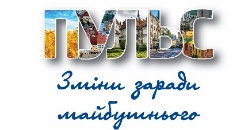 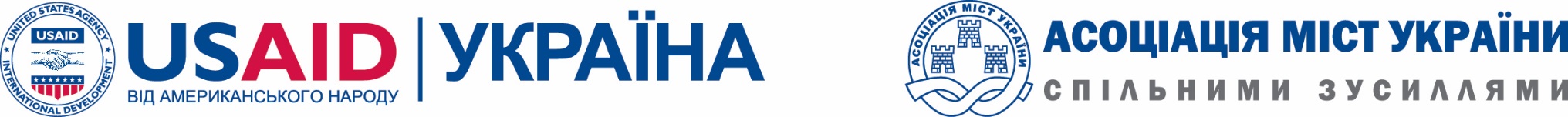 Індикатори:
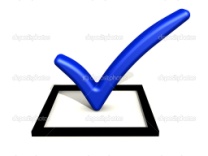 оптимізована мережа закладів, що задовольняють потреби громади в освітніх послугах;
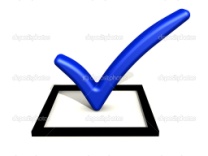 відсоток працевлаштованих випускників після навчання у школі та виші за спеціальністю;
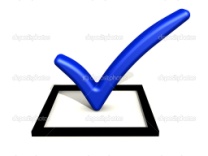 зменшення відсотка вакансій на ринку праці;
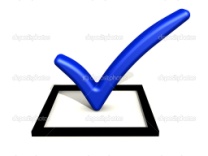 відсоток педагогічних працівників із вищою категорією та званнями;
відсоток педагогічних працівників, які успішно пройшли сертифікацію.
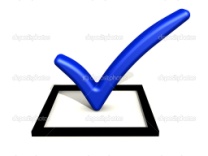 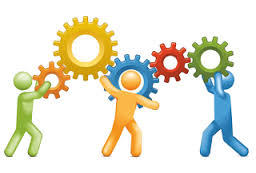 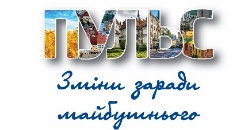 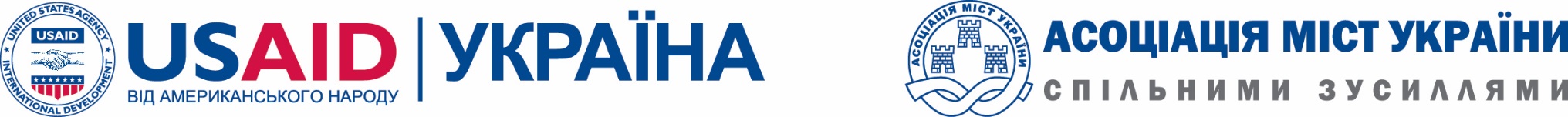 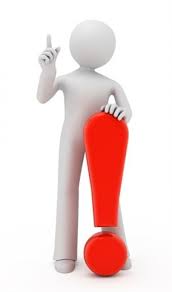 Стратегічна ціль № 2Забезпечення умов для інтелектуального, психологічного та фізичного комфорту перебування дитини у навчальному закладі.
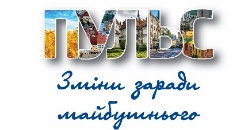 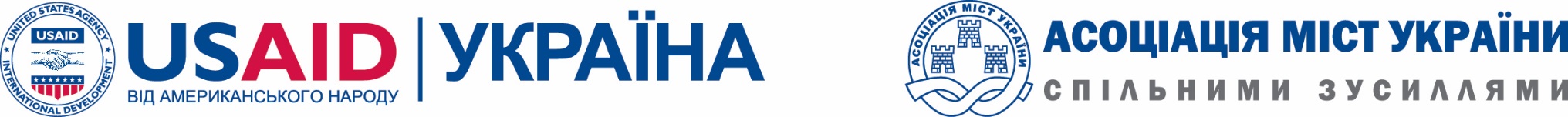 .
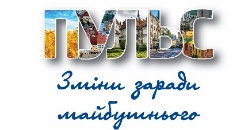 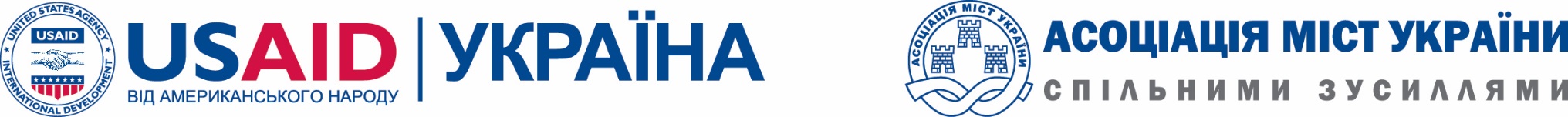 .
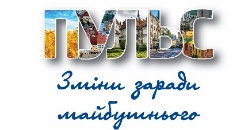 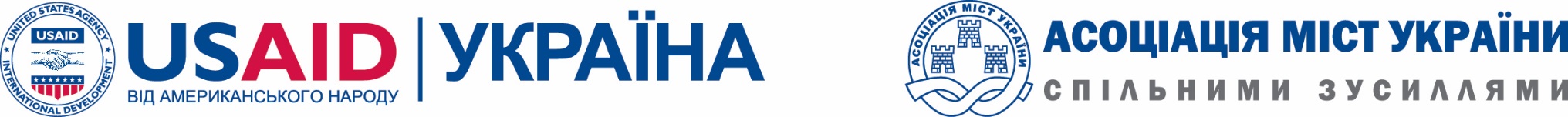 Індикатори:
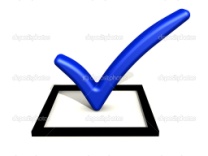 .
усунення дублювань у повноваженнях;
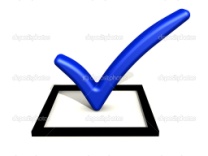 зростання відсотка державного фінансування делегованих повноважень;
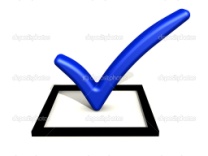 відсоток дітей, які потребують підвезення та забезпечені організованим підвезенням (шкільні автобуси);
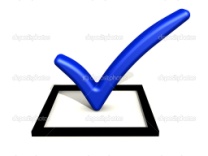 відсоток від потреби створених освітніх округів;
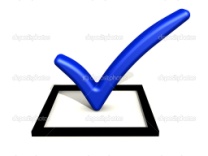 відсоток фінансування державою, органами місцевого самоврядування зобов’язань держави;
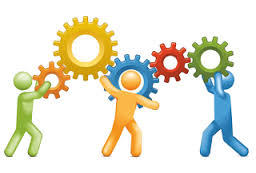 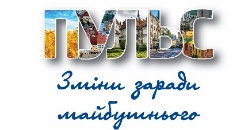 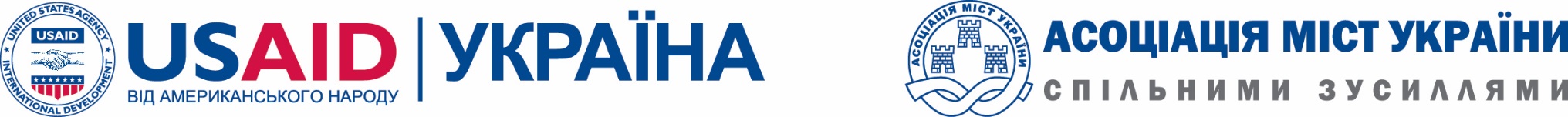 Індикатори:
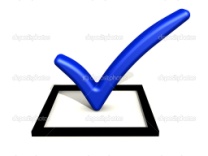 .
відсоток залучених дітей до навчання за додатковими освітніми послугами;
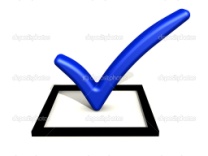 відсоток оновленої матеріально-технічної бази навчальних закладів;
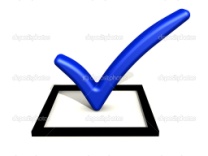 відсоток задоволених батьків умовами навчання їхніх дітей із особливими потребами за результатами анкетування;
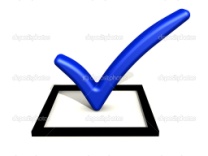 відсоток долучених дітей до громадського управління навчальним закладом;
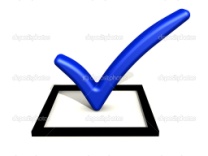 наявність у муніципалітетах проектів, реалізованих за ідеями учні;
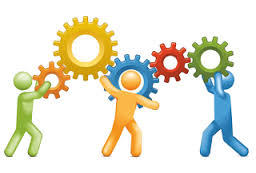 відсоток підключення навчальних закладів до мережі Інтернет.
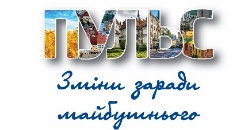 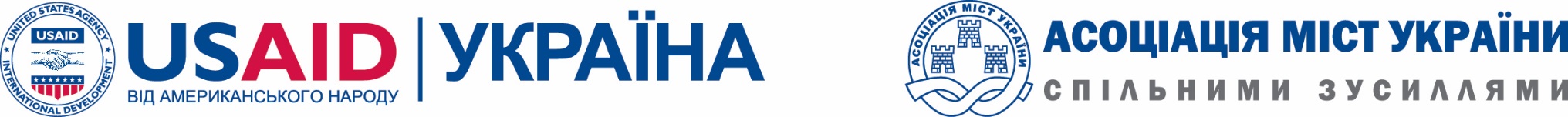 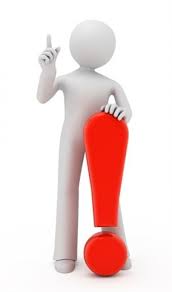 Стратегічна ціль № 3Запровадження практики гарантування якості освіти шляхом уведення ефективної системи контролю в освіті, в тому числі шляхом долучення безпосереднього споживача/замовника послуг – учнів/батьків.
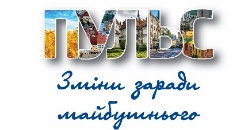 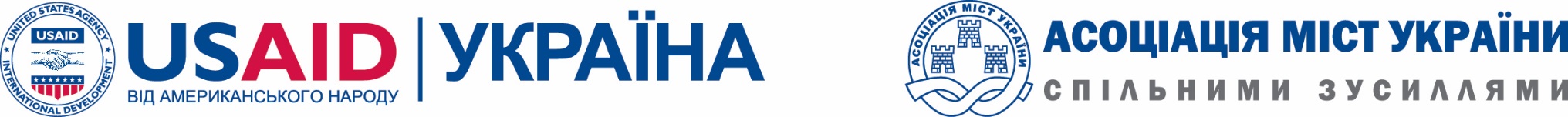 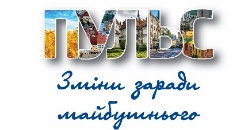 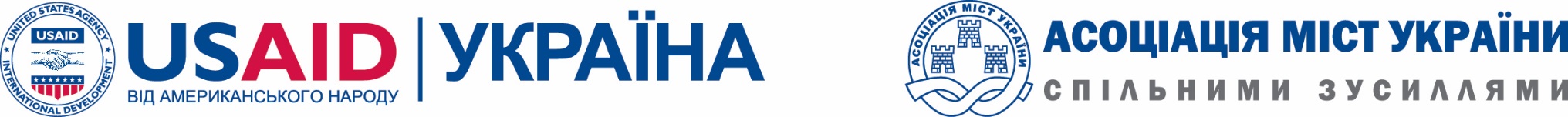 Індикатори:
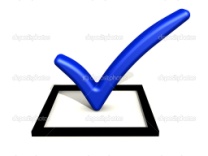 відсоток задоволених дітей психологічним комфортом у закладі за результатами моніторингів;
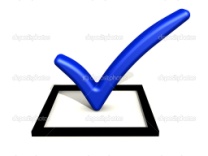 наявність нормативного документа з удосконаленими критеріями атестації навчального закладу;
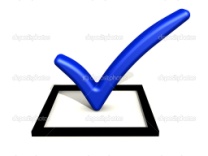 відсоток задоволення учнів/батьків за результатами опитування наданими освітніми послугами;
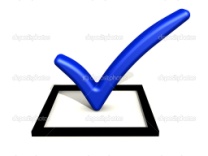 відсоток навчальних закладів, атестованих на високий рівень.
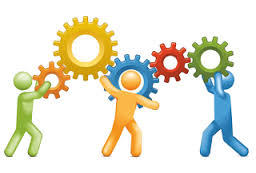 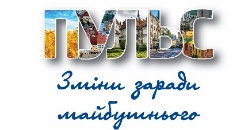 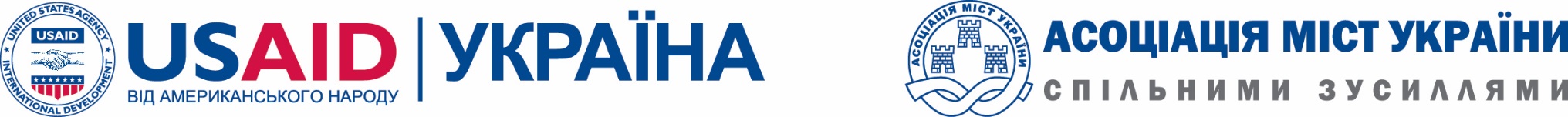 Сприятливі фактори
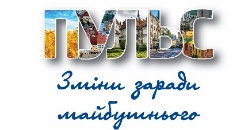 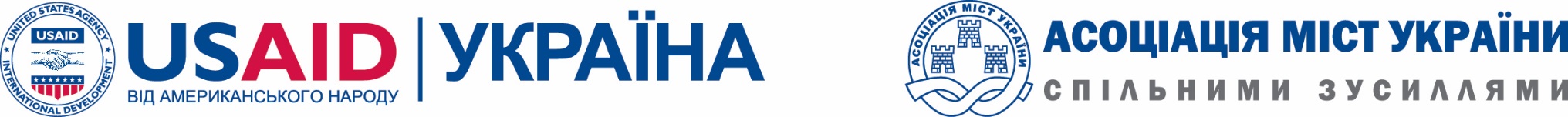 Загрози та перешкоди
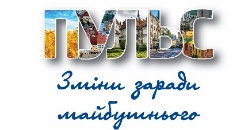 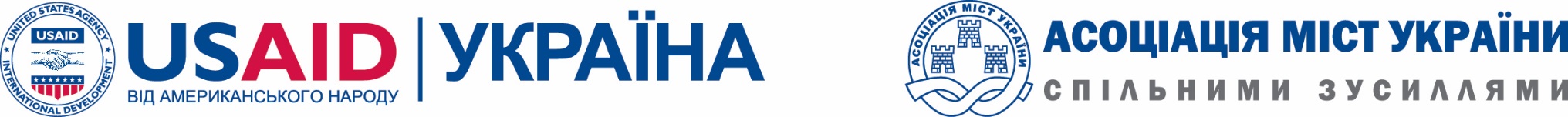 Очікувані результати
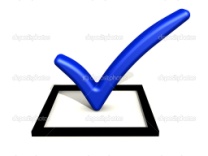 Випускник школи – успішна, компетентна, всебічно обдарована особистість, громадянин-патріот України, лідер, здатний до діалогу, має чіткі уявлення про свої плани на професійне та особисте майбутнє.
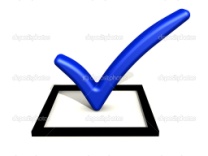 Педагогічні працівники – високопрофесійні фахівці, які успішно проходять атестацію та сертифікацію, долучаються до експериментальної та інноваційної діяльності.
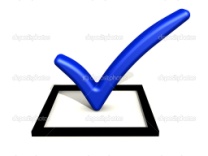 Мережа навчальних закладів забезпечує повною мірою потреби громади у якісних освітніх послугах, у тому числі позашкільної освіти.
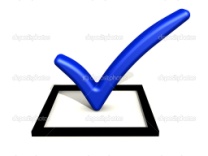 Створені умови для здобуття старшокласниками якісної профільної або професійної освіти.
Забезпечено зручне перебування дітей у школах для їх інтелектуального, психологічного та фізичного комфорту.
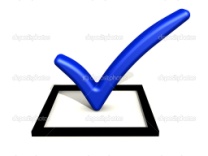 Забезпечено ефективний контроль якості надання освітніх послуг, їх оцінку споживачем та замовником (старшокласниками та батьками).
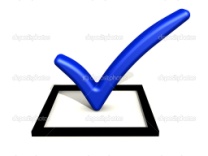 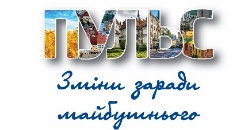 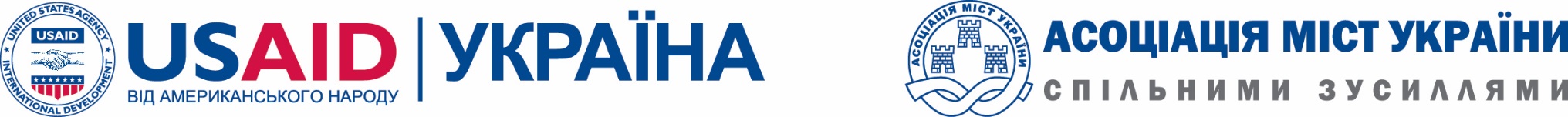 Дякую за увагу!
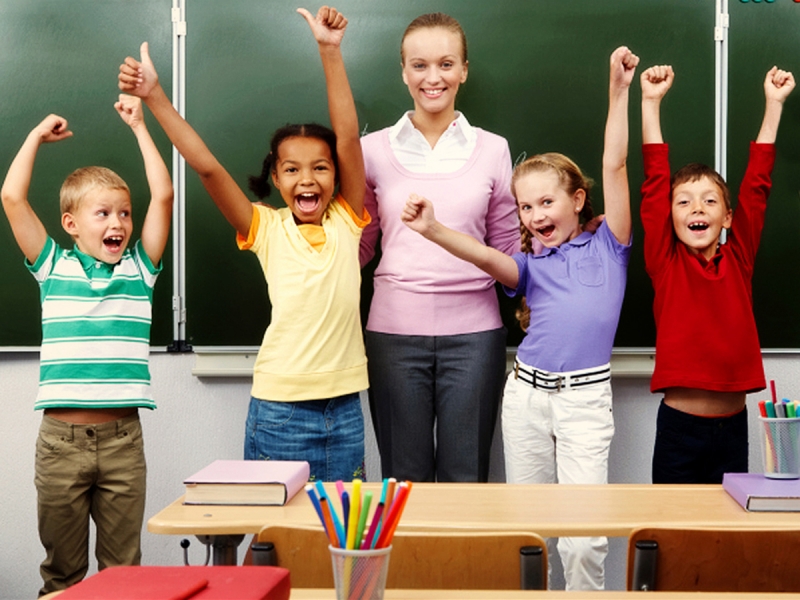 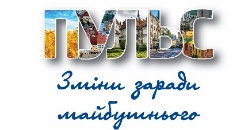